Статический анализ кода:Что? Как? Зачем?
Максим Стефанов
PVS-Studio, C++/Java developer, Тула
1
О докладчике
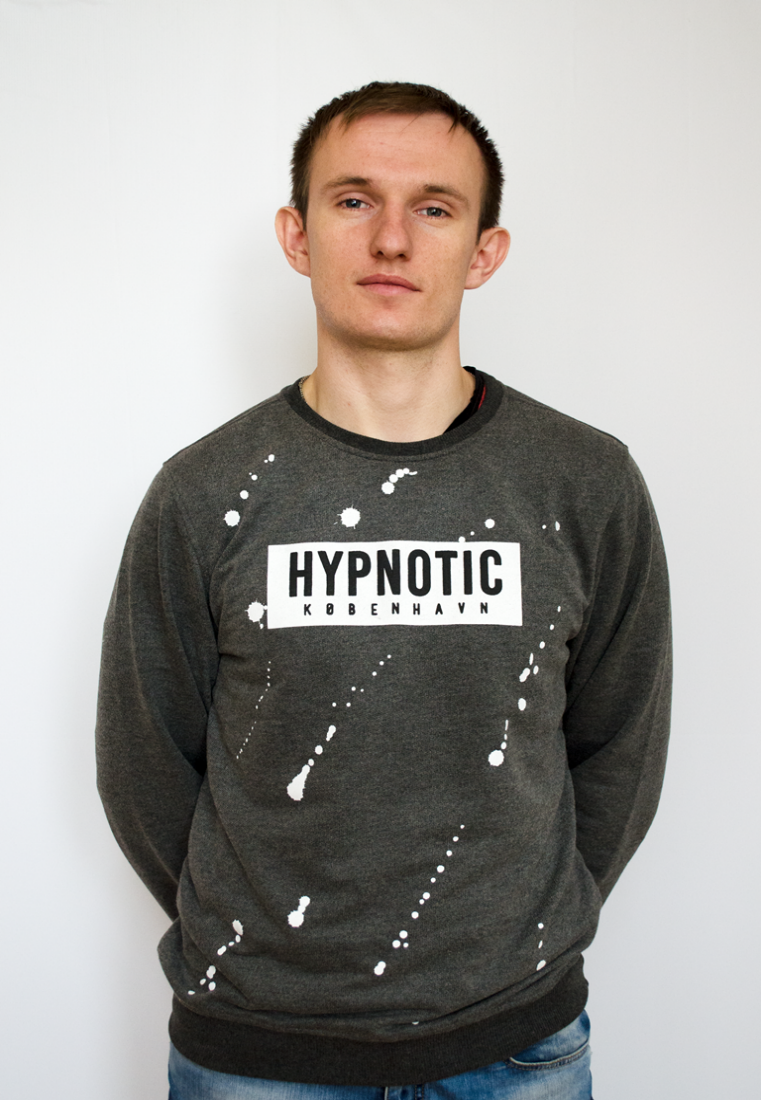 Максим Стефанов (stefanov@viva64.com)
C++/Java разработчик в компании PVS-Studio
Деятельность:
Участие в разработке ядра C++ анализатора
Участие в разработке Java анализатора
2
О чем поговорим ...
Теория 
Важность качества кода (баги, уязвимости, ...) 
Методологии защиты кода от дефектов
От code review к статическому анализу кода 
Code review VS Статический анализ кода
Технологии, используемые при статическом анализе
Несколько примеров с дефектами в реальных проектах 
Еще про статический анализ
Итоги
3
Качественный код
Восприятие
Расширение
Сопровождение
Отсутствие багов 
... и много других критериев
4
Зачем уделять внимание качеству кода
Не накопить технический долг, если проект молодой
Не потерять пользователей, если проект с историей
5
Стоимость исправления дефекта
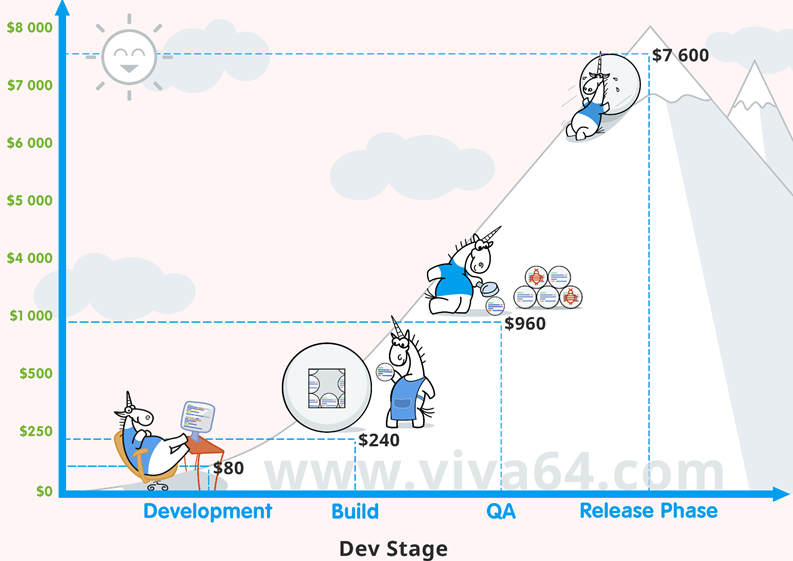 Источник: https://www.nist.gov/sites/default/files/documents/director/planning/report02-3.pdf
6
Методы обеспечения качества кода
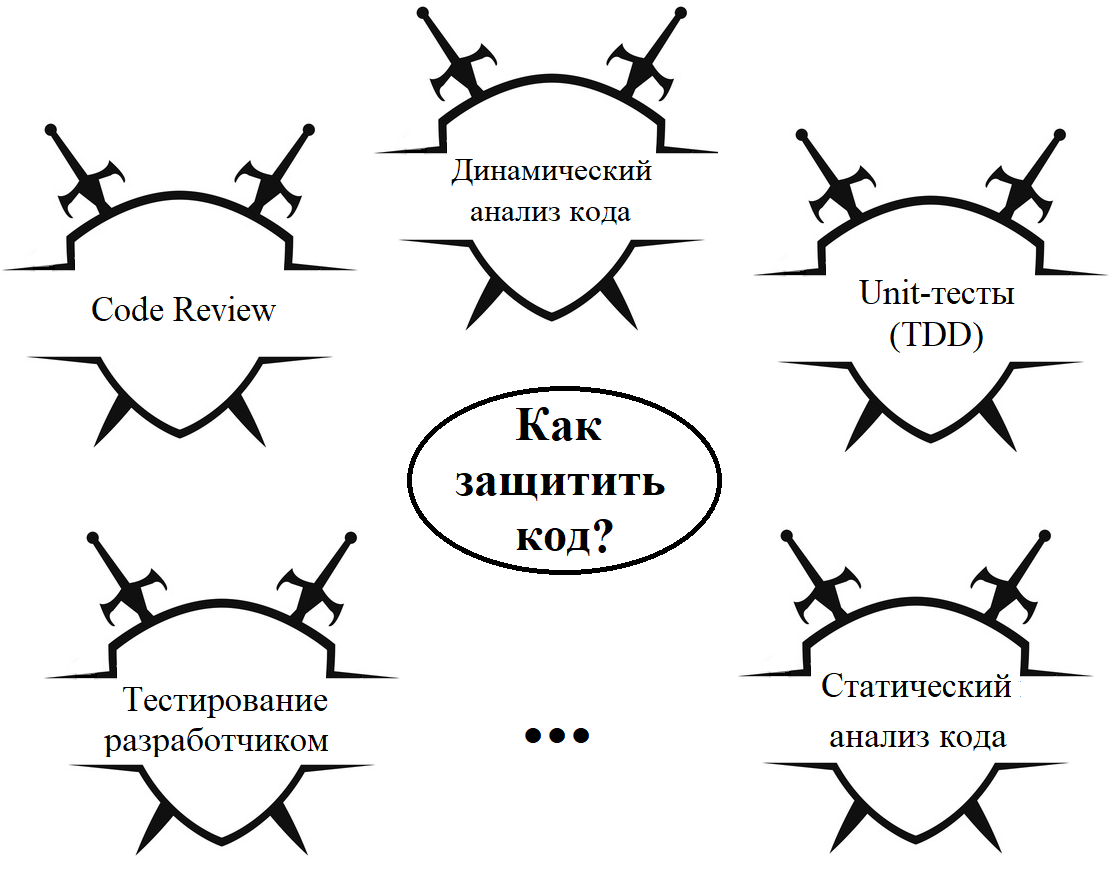 7
Code review
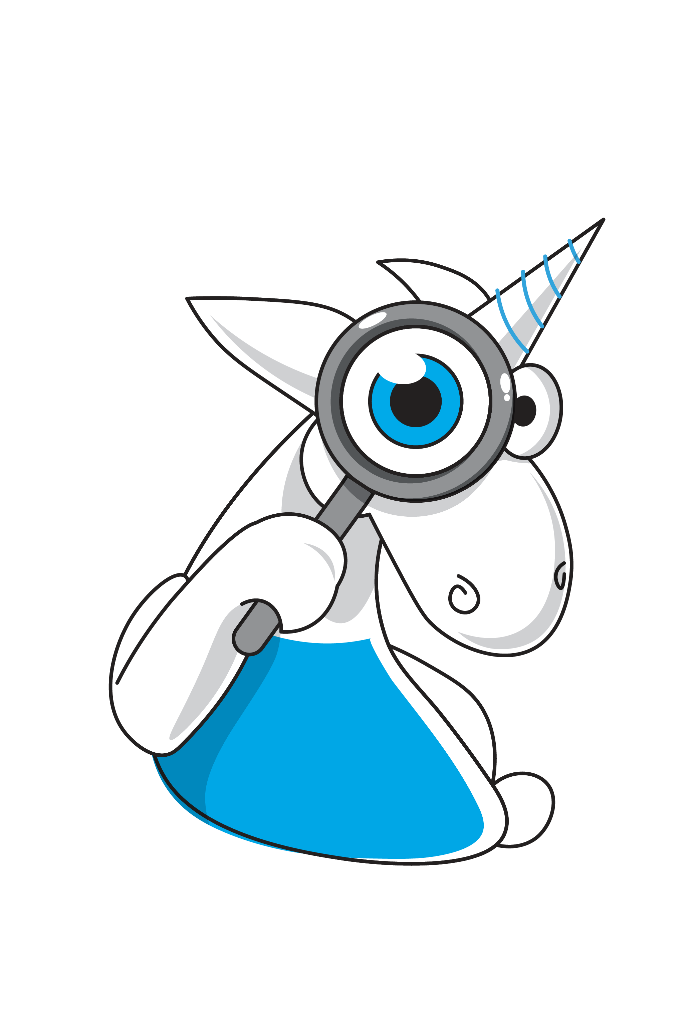 Помогает находить высокоуровневые ошибки и не отстрелить ноги по пояс
Позволяет обмениваться опытом
с падаванами
Вместе узнаете много нового и тайного о проекте
8
Но...
Code review слишком дорогой:
Ожидание: «Посмотрим правку за 10-15 мин»
Реальность – иногда засиживаемся часами
Быстро устаешь от просмотра кода
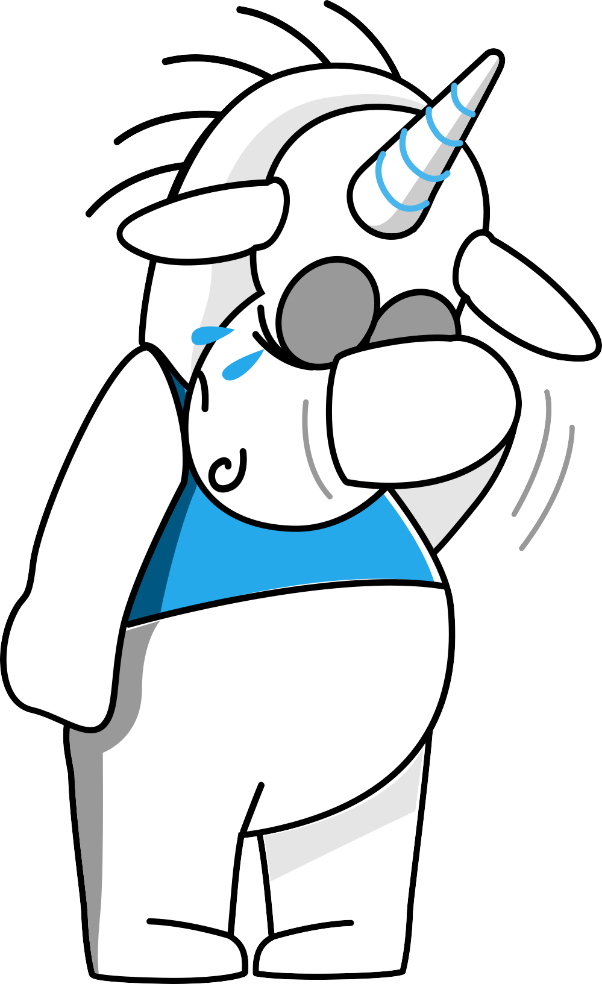 9
Статический анализ кода идет на помощь
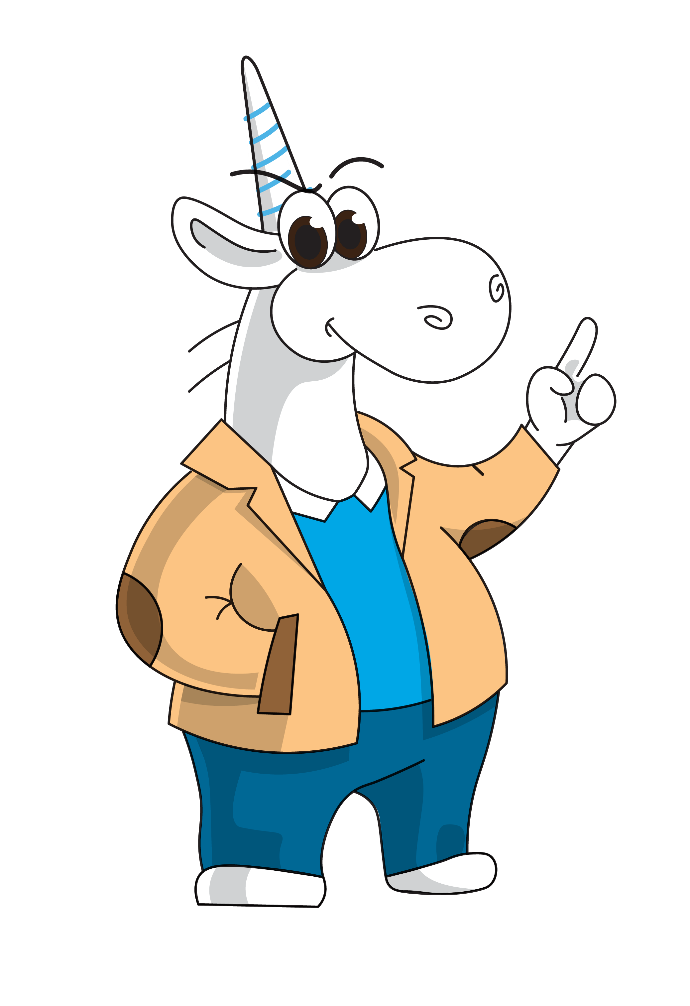 10
Технологии, используемые при статическом анализе
Сопоставление с шаблоном (pattern-based analysis)
Вывод типов (type inference)
Аннотирование методов (method annotations)
Анализ потока данных (data-flow analysis)
Символьное выполнение (symbolic execution)
11
Сопоставление с шаблоном (pattern-based analysis)
@Overridepublic boolean equals(Object obj) {  ....  return index.equals(other.index)         && type.equals(other.type)         && version == other.version         && found == other.found         && tookInMillis == tookInMillis         && Objects.equals(terms, other.terms);}
12
Вывод типов (type inference)
interface Human { .... }class Parent implements Human{ .... }class Child extends Parent { .... }....
class Animal { ... }
....boolean someMethod(List<Child> list, Animal animal) 
{  if (list.remove(animal))    return false;  ....}
13
Аннотирование методов (method annotations)
Class("java.lang.Math") - Function("max", Type::Int32, Type::Int32)   .Pure()   .Set(FunctionClassification::NoDiscard)   .Requires(NotEquals(Arg1, Arg2))   .Returns(Arg1, Arg2,[](const Int &v1,
                          const Int &v2) 
                      { 
                         return v1.Max(v2); 
                      })
14
Аннотирование методов (method annotations)
Class("java.lang.Math") - Function("max", Type::Int32, Type::Int32)   .Pure()   .Set(FunctionClassification::NoDiscard)   .Requires(NotEquals(Arg1, Arg2))   .Returns(Arg1, Arg2,[](const Int &v1,
                          const Int &v2) 
                      { 
                         return v1.Max(v2); 
                      })
15
Аннотирование методов (method annotations)
Class("java.lang.Math") - Function("max", Type::Int32, Type::Int32)   .Pure()   .Set(FunctionClassification::NoDiscard)   .Requires(NotEquals(Arg1, Arg2))   .Returns(Arg1, Arg2,[](const Int &v1,
                          const Int &v2) 
                      { 
                         return v1.Max(v2); 
                      })
16
Аннотирование методов (method annotations)
Class("java.lang.Math") - Function("max", Type::Int32, Type::Int32)   .Pure()   .Set(FunctionClassification::NoDiscard)   .Requires(NotEquals(Arg1, Arg2))   .Returns(Arg1, Arg2,[](const Int &v1,
                          const Int &v2) 
                      { 
                         return v1.Max(v2); 
                      })
17
Аннотирование методов (method annotations)
Class("java.lang.Math") - Function("max", Type::Int32, Type::Int32)   .Pure()   .Set(FunctionClassification::NoDiscard)   .Requires(NotEquals(Arg1, Arg2))   .Returns(Arg1, Arg2,[](const Int &v1,
                          const Int &v2) 
                      { 
                         return v1.Max(v2); 
                      })
18
Аннотирование методов (method annotations)
Class("java.lang.Math") - Function("max", Type::Int32, Type::Int32)   .Pure()   .Set(FunctionClassification::NoDiscard)   .Requires(NotEquals(Arg1, Arg2))   .Returns(Arg1, Arg2,[](const Int &v1,
                          const Int &v2) 
                      { 
                         return v1.Max(v2); 
                      })
19
Аннотирование методов (method annotations)
int test(int a, int b) {
  ....
  Math.max(a, b);
  ....                }
20
Аннотирование методов (method annotations)
int test(int a, int b) 
{
  ....  return Math.max(a, a); }
21
Аннотирование методов (method annotations)
int test(int a, int b)
{
  if (a > 5 && b < 2) {
    // a = [6..INT_MAX]
    // b = [INT_MIN..1]     if (Math.max(a, b) > 0)
    {....}  }  .... }
22
Анализ потока данных (data-flow analysis)
void func(int x) { 
     // x: [-2147483648..2147483647]  //1  if (x > 3) {      // x: [4..2147483647]           //2    if (x < 10) {      // x: [4..9]                    //3    }  } else {      // x: [-2147483648..3]          //4  } 
}
23
Символьное выполнение (symbolic execution)
int someMethod(int A, int B){  if (A == B)    return 10 / (A - B);  return 1;}
24
Некоторые примеры ошибок в реальных проектах
25
А вот и не ждали...
StarEngine, C++
PUGI__FN bool set_value_convert(char_t*& dest, uintptr_t& header,
                                uintptr_t header_mask, int value)
{
  char buf[128];
  sprintf(buf, "%d", value);

  return set_value_buffer(dest, header, header_mask, buf);
}
PVS-Studio: V614 Uninitialized buffer 'buf' used. pugixml.cpp 3362
26
А вот и не ждали...
#define schar char
#define suchar unsigned schar
#define sprintf std::printf
#define satof atof
#define satoi atoi
StarEngine, C++
PUGI__FN bool set_value_convert(char_t*& dest, uintptr_t& header,
                                uintptr_t header_mask, int value)
{
  char buf[128];
  sprintf(buf, "%d", value);

  return set_value_buffer(dest, header, header_mask, buf);
}
PVS-Studio: V614 Uninitialized buffer 'buf' used. pugixml.cpp 3362
27
Copy Paste
CUBA Platform, Java
public void loadComponent() {  ....  String handleTabKey = element.attributeValue("handleTabKey");  
  if (StringUtils.isNotEmpty("handleTabKey")) {    resultComponent.setHandleTabKey(....);  }  ....}
PVS-Studio: V6007 Expression 'StringUtils.isNotEmpty("handleTabKey")' is always true. SourceCodeEditorLoader.java 60
28
Copy Paste
FreeBSD Kernel, C
static int
cyapa_raw_input(struct cyapa_softc *sc, ....)
{
  ....
  if (sc->delta_x > sc->cap_resx)  sc->delta_x = sc->cap_resx;
  if (sc->delta_x < -sc->cap_resx) sc->delta_x = -sc->cap_resx;
  if (sc->delta_y > sc->cap_resx)  sc->delta_y = sc->cap_resy;
  if (sc->delta_y < -sc->cap_resy) sc->delta_y = -sc->cap_resy;
  ....
}
V778 Two similar code fragments were found. Perhaps, this is a typo and 'cap_resy' variable should be used instead of 'cap_resx'. cyapa.c 1458
29
Copy Paste
static int
cyapa_raw_input(struct cyapa_softc *sc, ....)
{
  ....
  if (sc->delta_x > sc->cap_resx)  sc->delta_x = sc->cap_resx;
  if (sc->delta_x < -sc->cap_resx) sc->delta_x = -sc->cap_resx;
  
  if (sc->delta_y > sc->cap_resx)  sc->delta_y = sc->cap_resy;
  if (sc->delta_y < -sc->cap_resy) sc->delta_y = -sc->cap_resy;
  ....
}
FreeBSD Kernel, C
V778 Two similar code fragments were found. Perhaps, this is a typo and 'cap_resy' variable should be used instead of 'cap_resx'. cyapa.c 1458
30
О, буква 'я'. Наша остановка
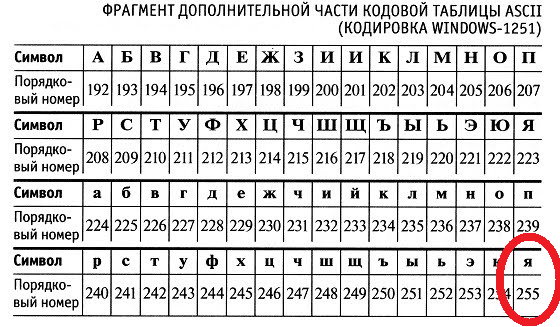 31
О, буква 'я'. Наша остановка
Android, C
char c;
printf("%s .... ");
rewind(blk_alloc_file);

while ((c = fgetc(blk_alloc_file)) != EOF) 
{
  fputc(c, base_fs_file);
}
PVS-Studio: V739 CWE-20 EOF should not be compared with a value of the 'char' type. The '(c = fgetc(blk_alloc_file))' should be of the 'int' type. blk_alloc_to_base_fs.c 61
32
Компилятор удаляет код для затирания буфера
Android, C
static void FwdLockGlue_InitializeRoundKeys() {
  unsigned char keyEncryptionKey[KEY_SIZE];
  ....
  memset(keyEncryptionKey, 0, KEY_SIZE); // Zero out key data.
}
PVS-Studio: V597 CWE-14 The compiler could delete the 'memset' function call, which is used to flush 'keyEncryptionKey' buffer. The memset_s() function should be used to erase the private data. FwdLockGlue.c 102
33
Как интегрировать статический анализ в процесс разработки ПО
Каждый разработчик имеет на рабочем месте инструмент статического анализа

 Анализ всей кодовой базы при ночных сборках, и в случае нахождения подозрительного кода - рассылка писем виновникам
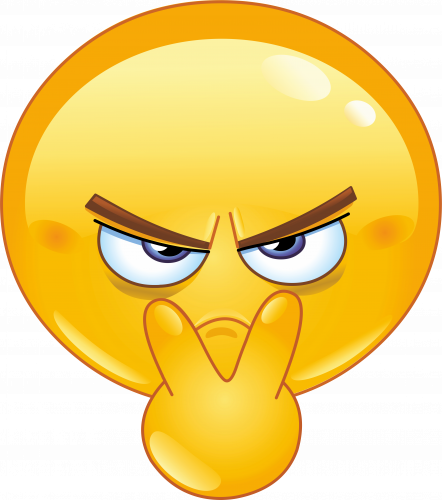 34
Как начать использовать инструменты статического анализа на больших проектах и не пасть духом
Проверяем проект
Указываем, что все выданные предупреждения нам пока не интересны, поместив их в специальный файл подавления
Закладываем файл с разметкой в систему контроля версий
Запускаем анализатор и получаем предупреждения только на новый или измененный код
PROFIT!
35
Выводы
Статический анализ - способ сразу найти часть ошибок, пока стоимость их исправления невелика
Статический анализ должен использоваться регулярно
Можно начать использовать анализ сразу, отложив правку старых ошибок на потом
Статический анализ - не «серебряная пуля», важны различные методики
36
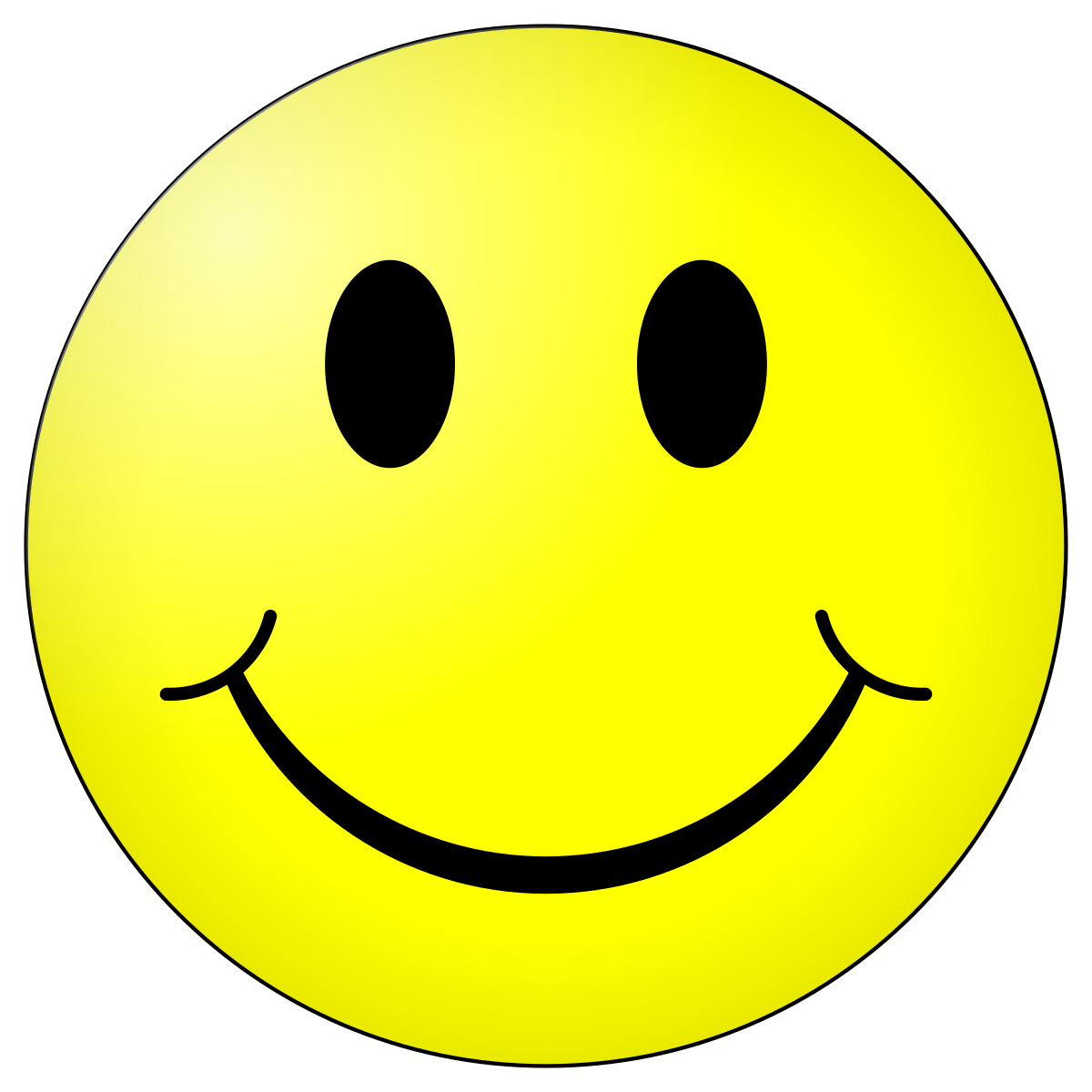 Всем спасибо!
37
Полезные ссылки
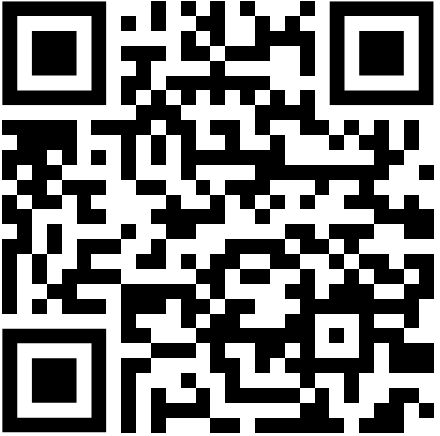 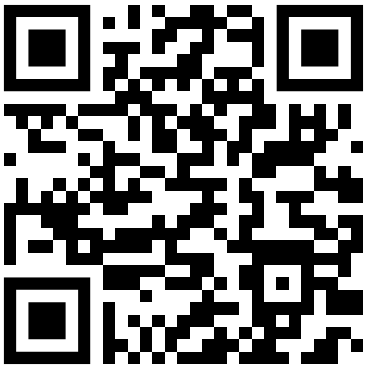 Сайт PVS-Studio
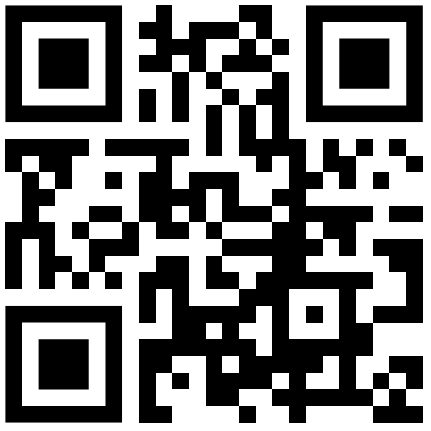 Подкаст про статический
 анализ с основателями PVS-Studio
Список существующих
анализаторов